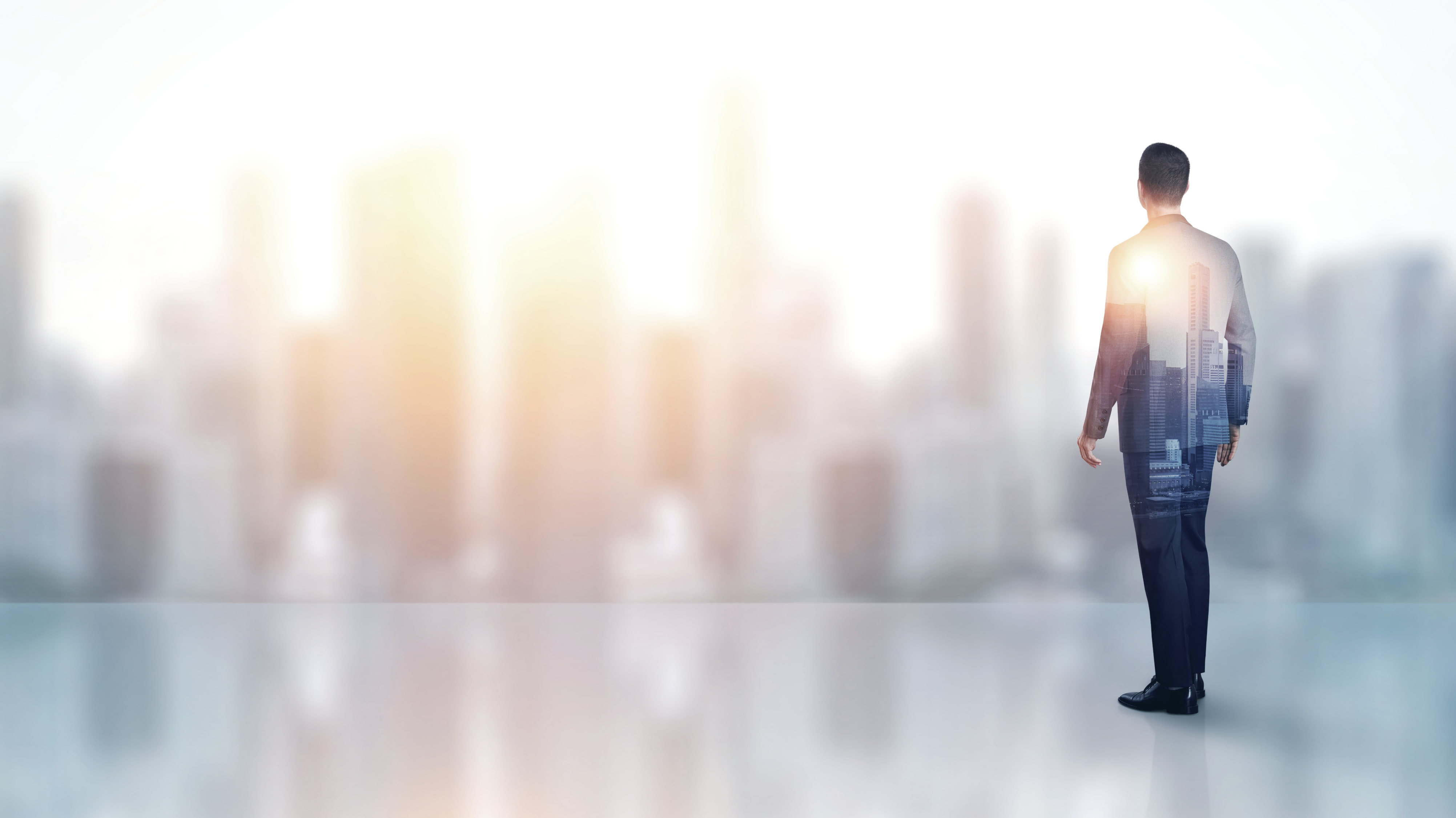 KENTUCKY CABINET FOR ECONOMIC DEVELOPMENT 

KAED ANNUAL MEETING
November 2021
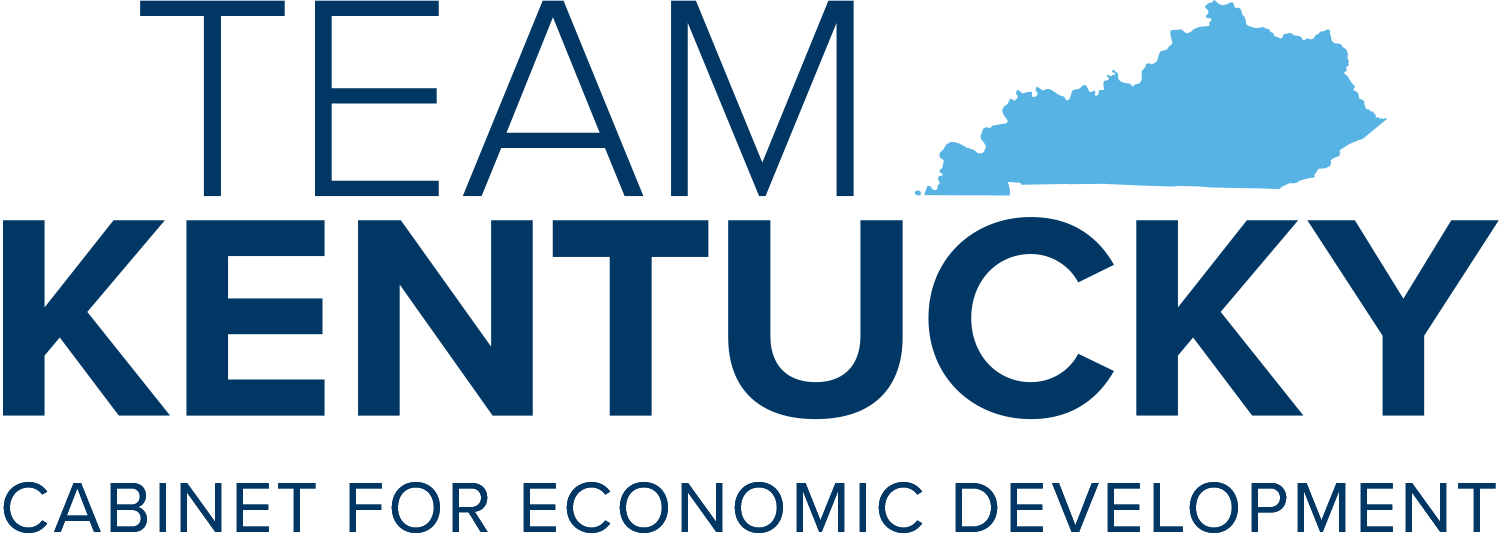 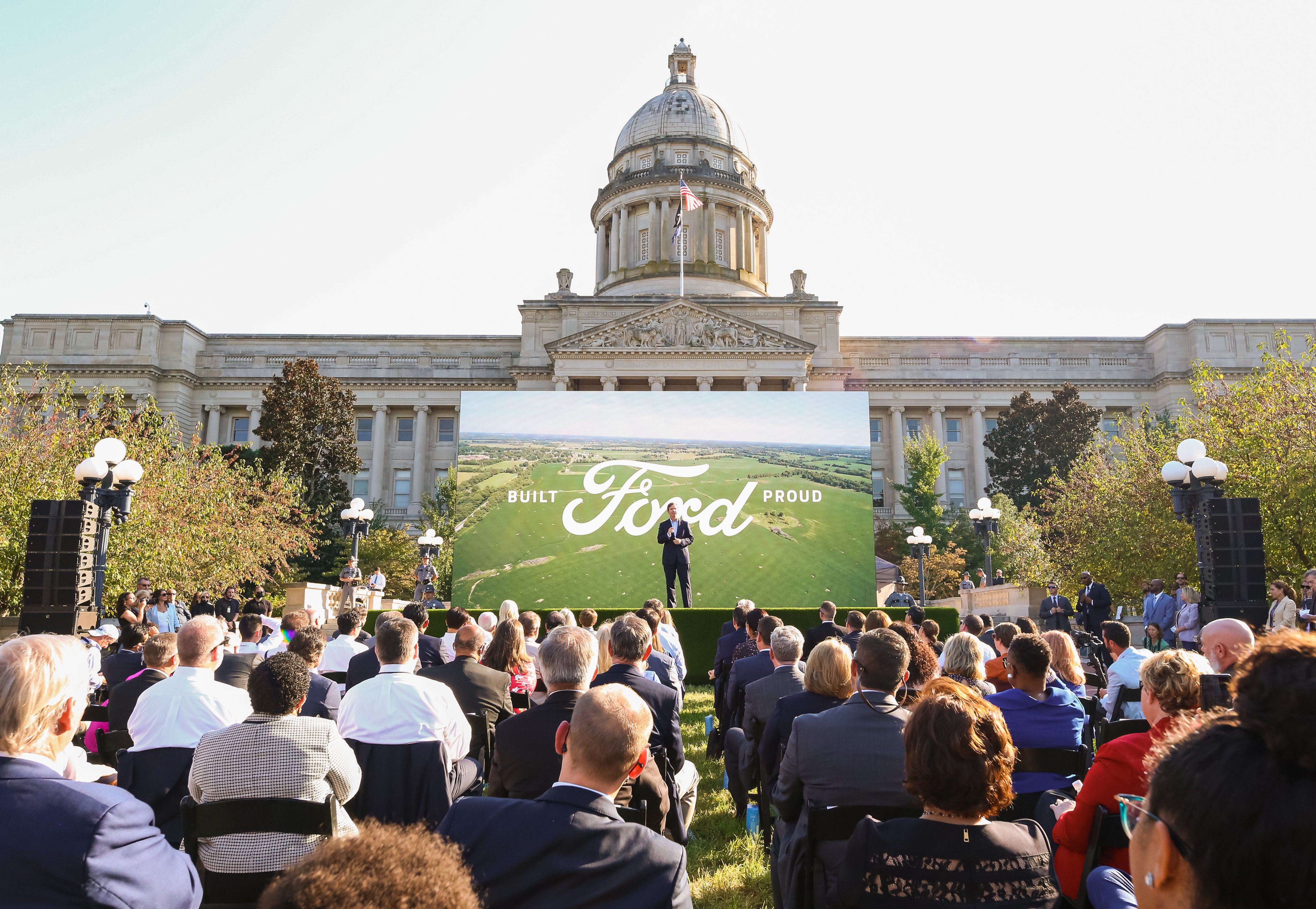 PROJECT PROFILE
BlueOvalSK
Glendale, Hardin County
Announcement of two EV battery facilities
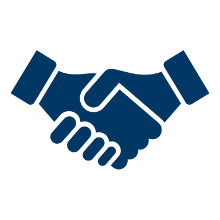 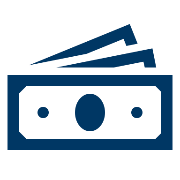 5,000 full-time jobs
$5.8 billion investment
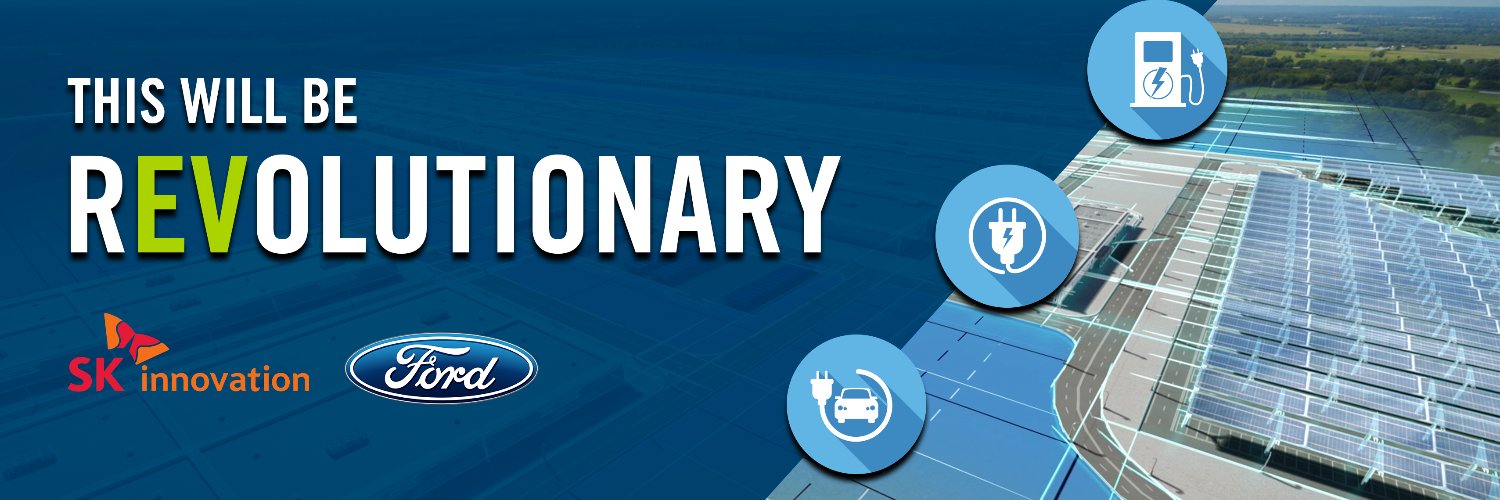 2
2021 YTD
15,200-plus new full-time jobs announced
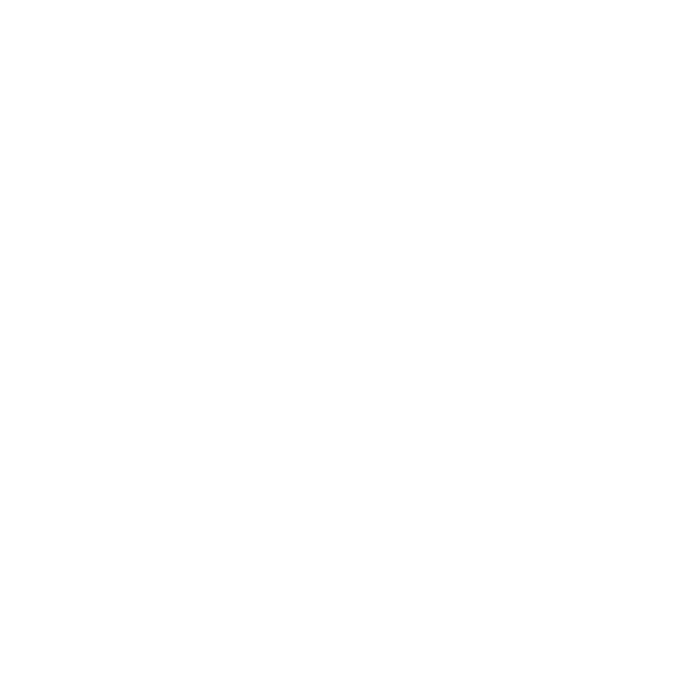 100-plus private-sector expansion or new-facility-location projects announced
$
$10.3 billion announced investment, a new record
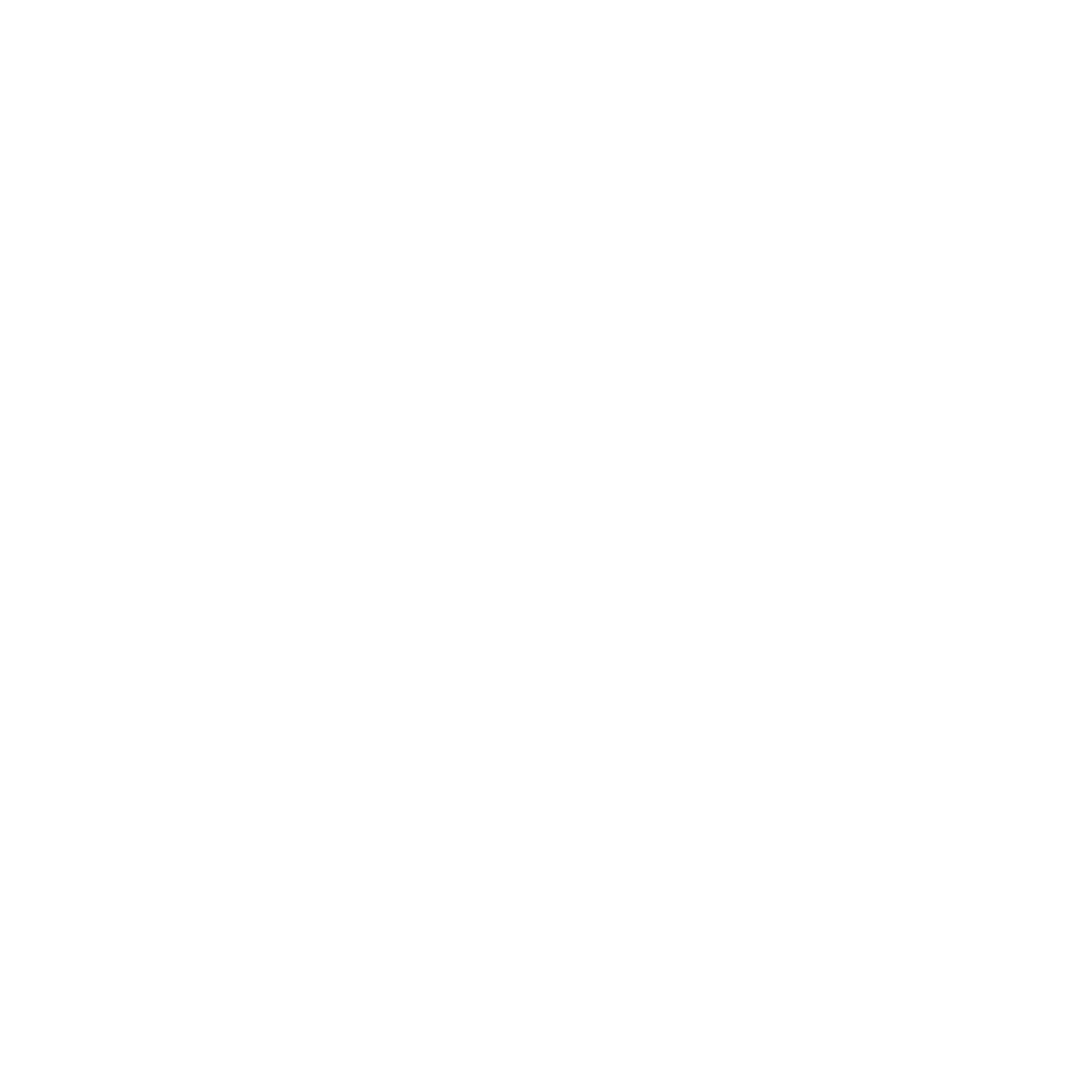 $24.15 average-hourly wage across incentivized jobs
3
WAGE GROWTH
A STRATEGIC PRIORITY
YTD in 2021, the average incentivized hourly wage are trending second-highest across the past seven years
*Includes UPS pilots announcement, 1,000 jobs at $70 average hourly wage
4
TOP 5 INDUSTRIES – 2021 YTD
5
EV AND BATTERY PROJECTS
ATTRACTING THE U.S. SUPPLY CHAIN
ADVANTAGES 
500+ auto suppliers and OEMs
240 metals-related facilities 
Location at center of U.S. automaking corridor
Low industrial electric rates
NEEDS
Site development
Workforce development
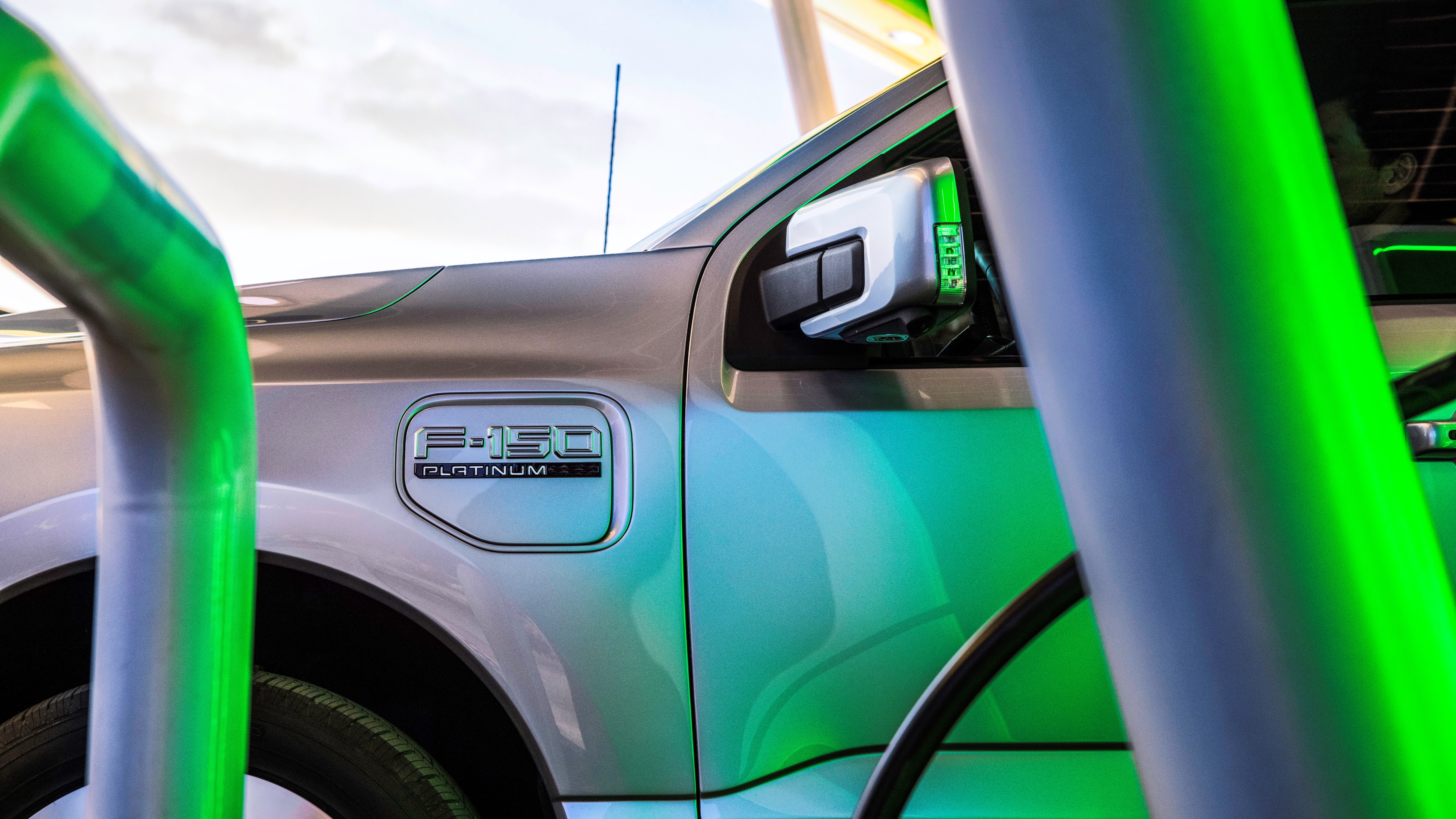 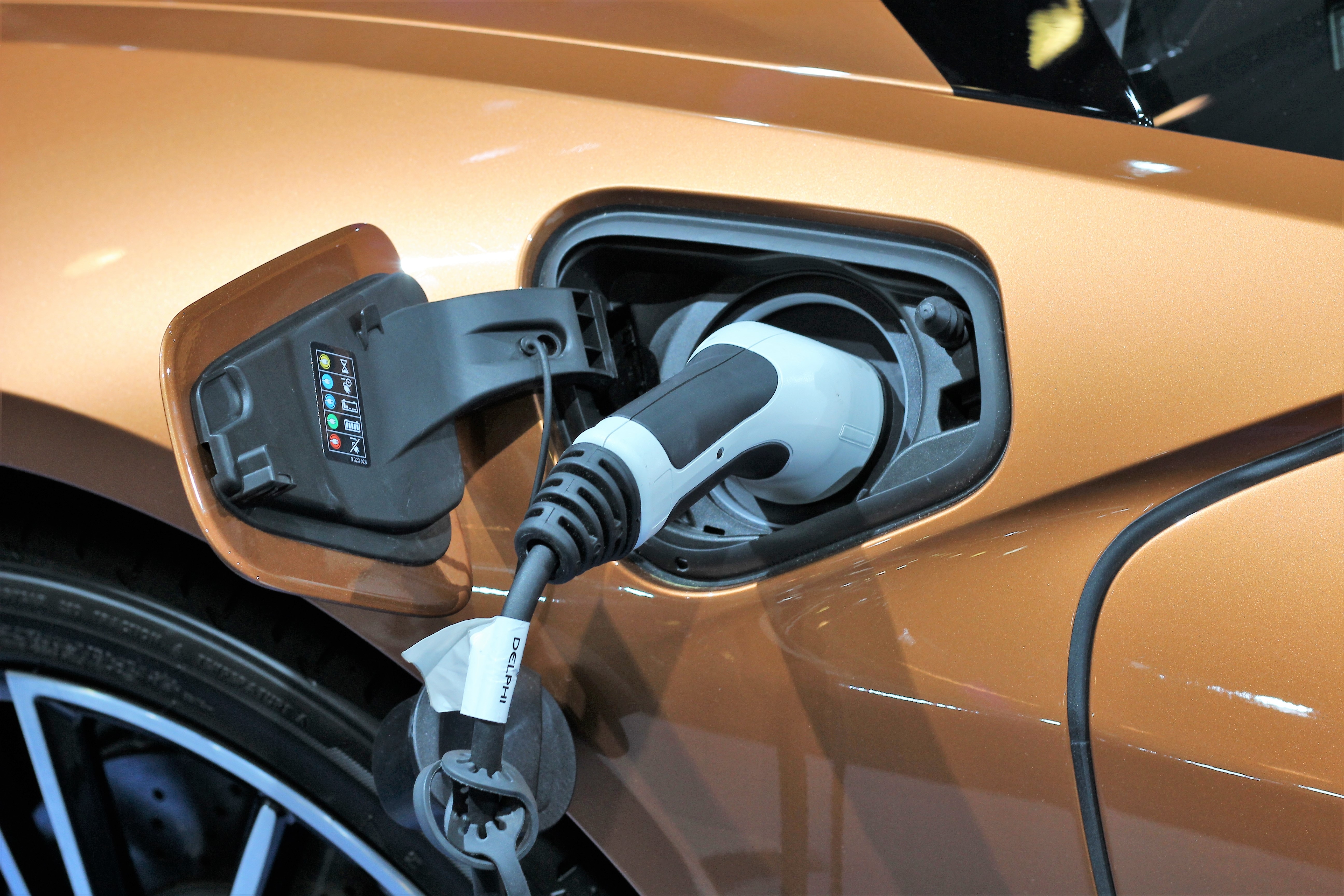 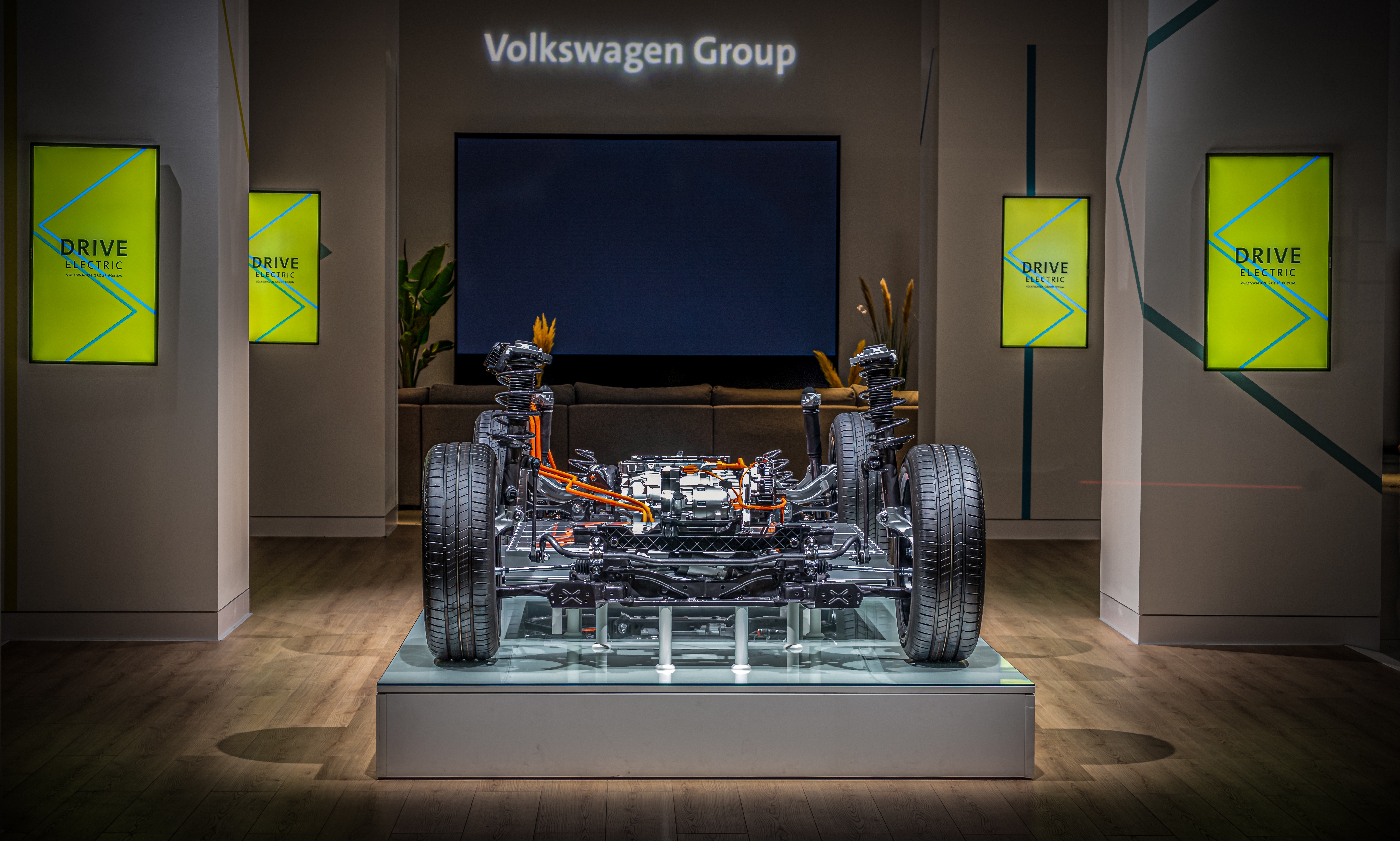 6
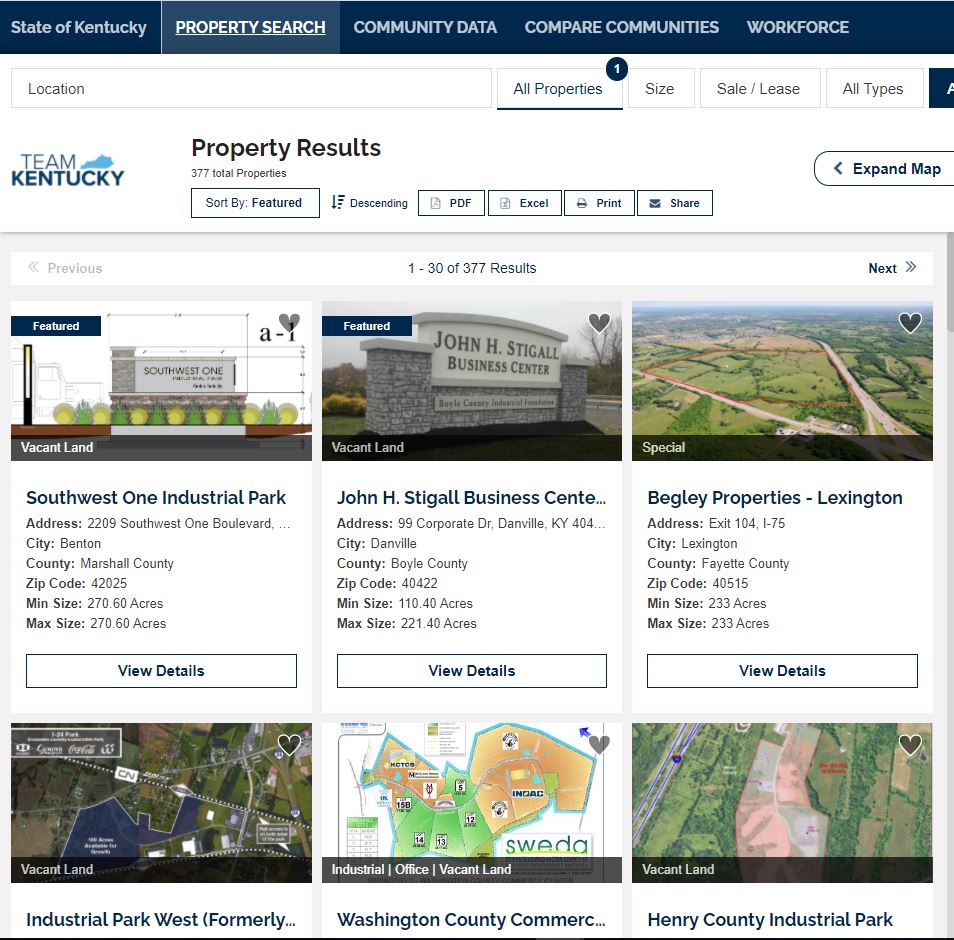 PREP IS KEY
MORE GRADE-A SITES & BUILDINGS
Team Kentucky is building on a statewide effort to:

Enhance existing large-scale sites 

Identify new sites

Be the No. 1 state in speed-to-market

Attract large-scale creation of well-paying jobs
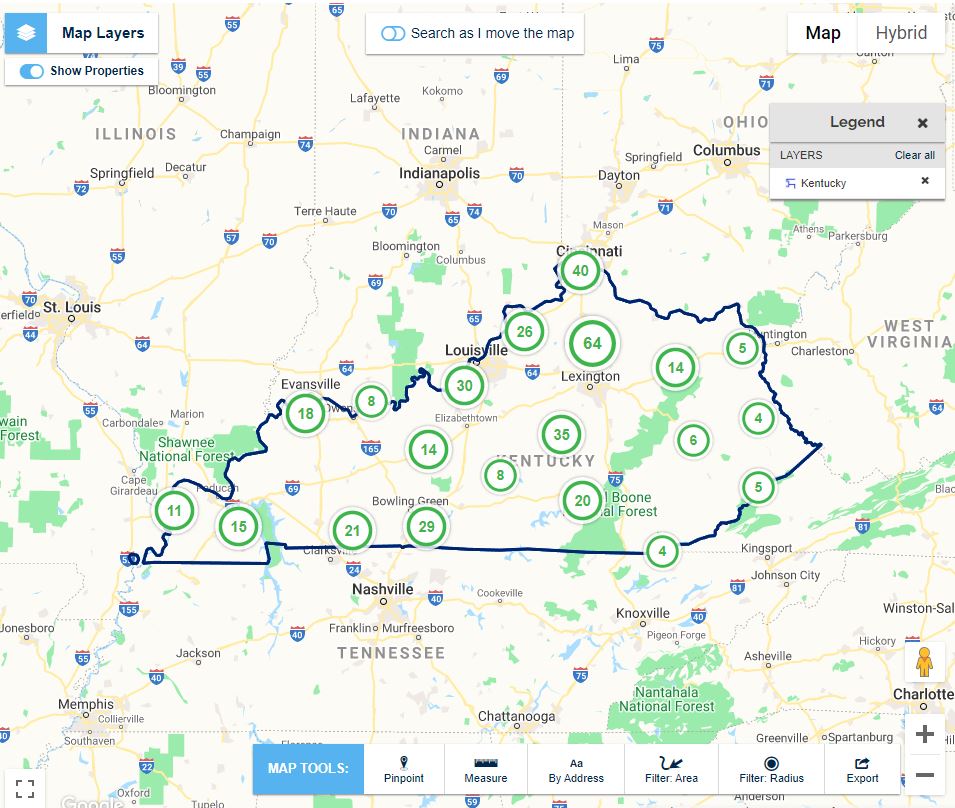 7
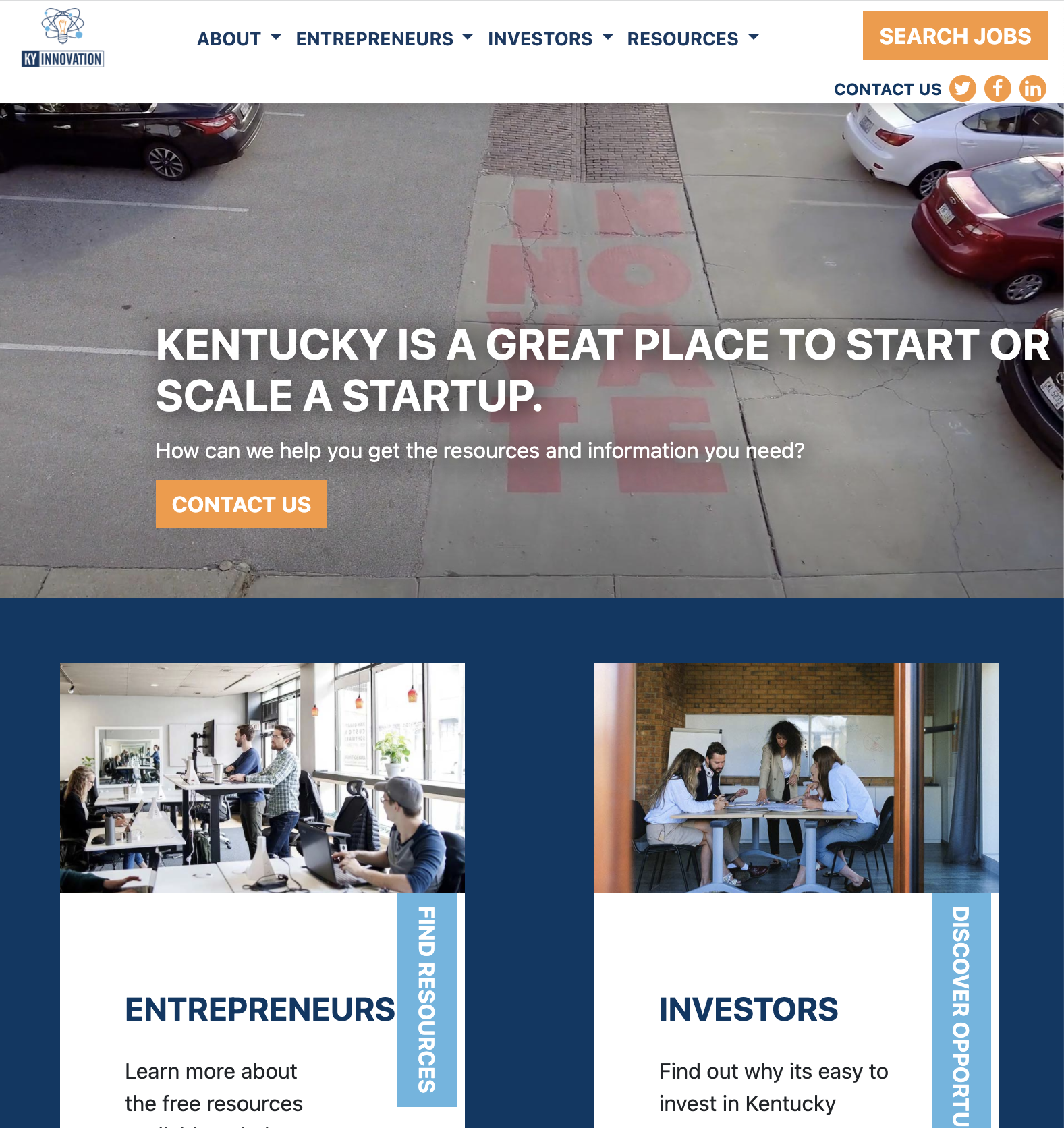 KY INNOVATION WEBSITE UPDATE LAUNCHED
KYINNOVATION.COM
Navigation: Dramatically improved user experience

Comprehensive: Info for entrepreneurs, investors and the public

Transparency: Metrics, annual reports

Team Kentucky’s Story: Richer content highlighting KY startup and entrepreneur successes and testimonials

Phase II: Will include talent attraction page/content and more investor data
8
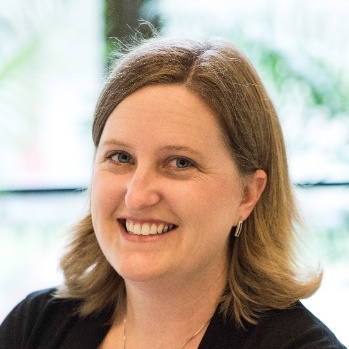 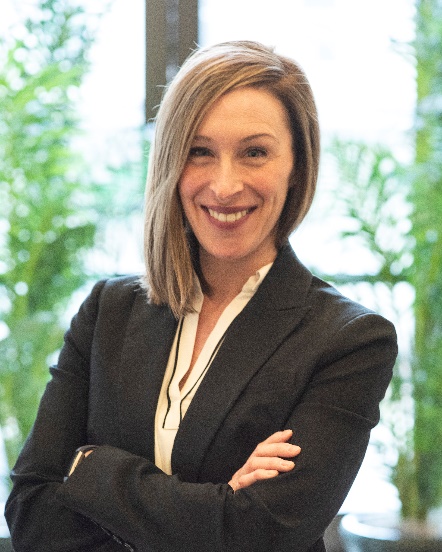 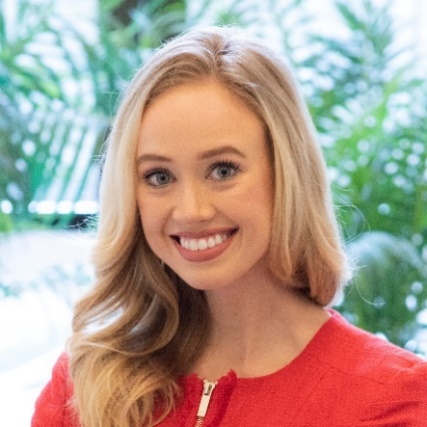 CED TEAM
PROMOTIONS
Katie Smith 
Deputy Secretary 
and Commissioner, Department for Financial Services
Brittany Cox 
Senior Project Manager, Department for Business Development
Annie Franklin Senior Project Manager, 
Department for Business Development
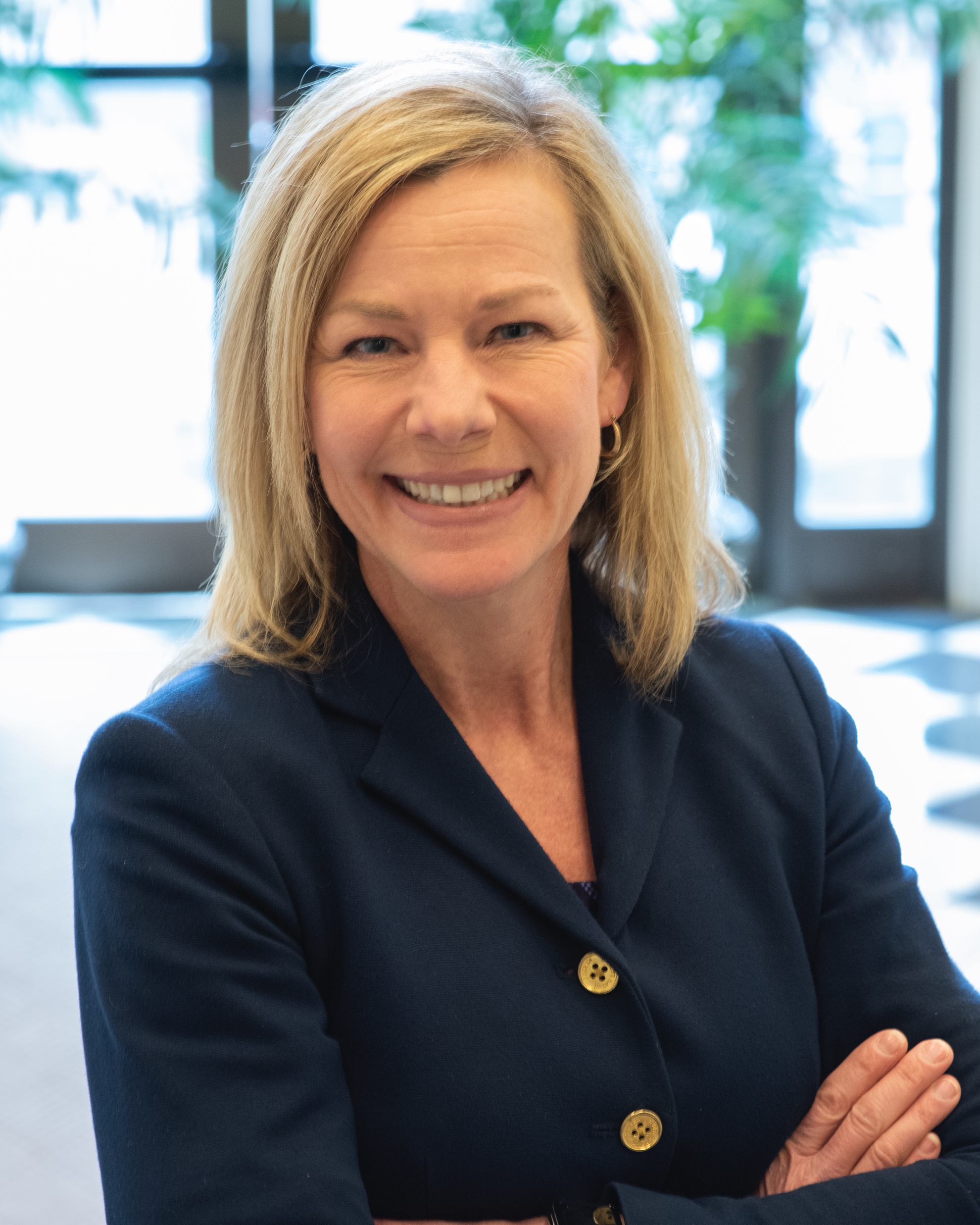 Sarah Butler
Deputy Commissioner, 
Department for Financial Services
9
CED TEAM
NEW HIRES
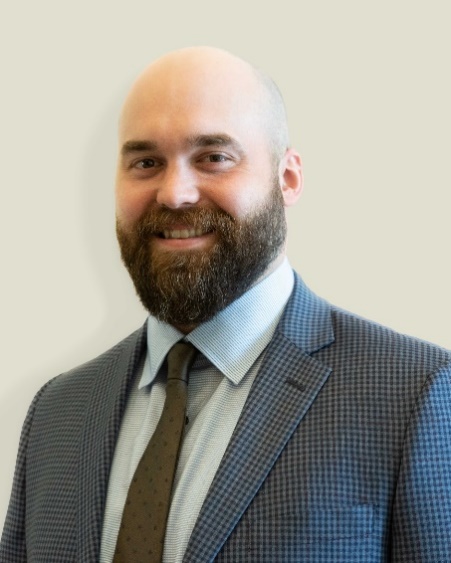 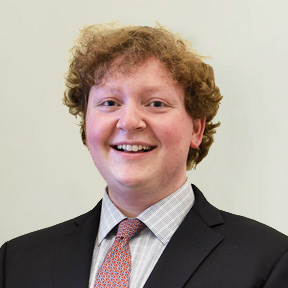 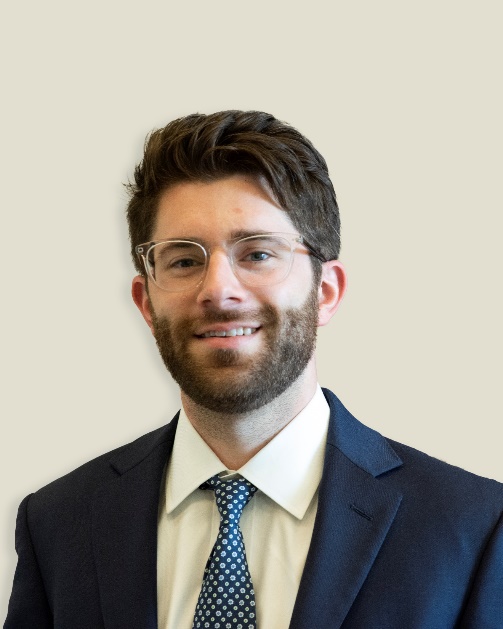 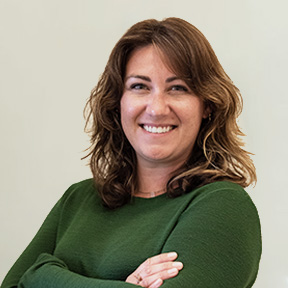 Malcolm Jollie Project Manager, Department for Business Development
Matt Sims
 Project Manager,  Department for Business Development
Ashlee Chilton
Project Manager,
Department for Business Development
Foster Shrout
Project Manager,
Department for Business Development
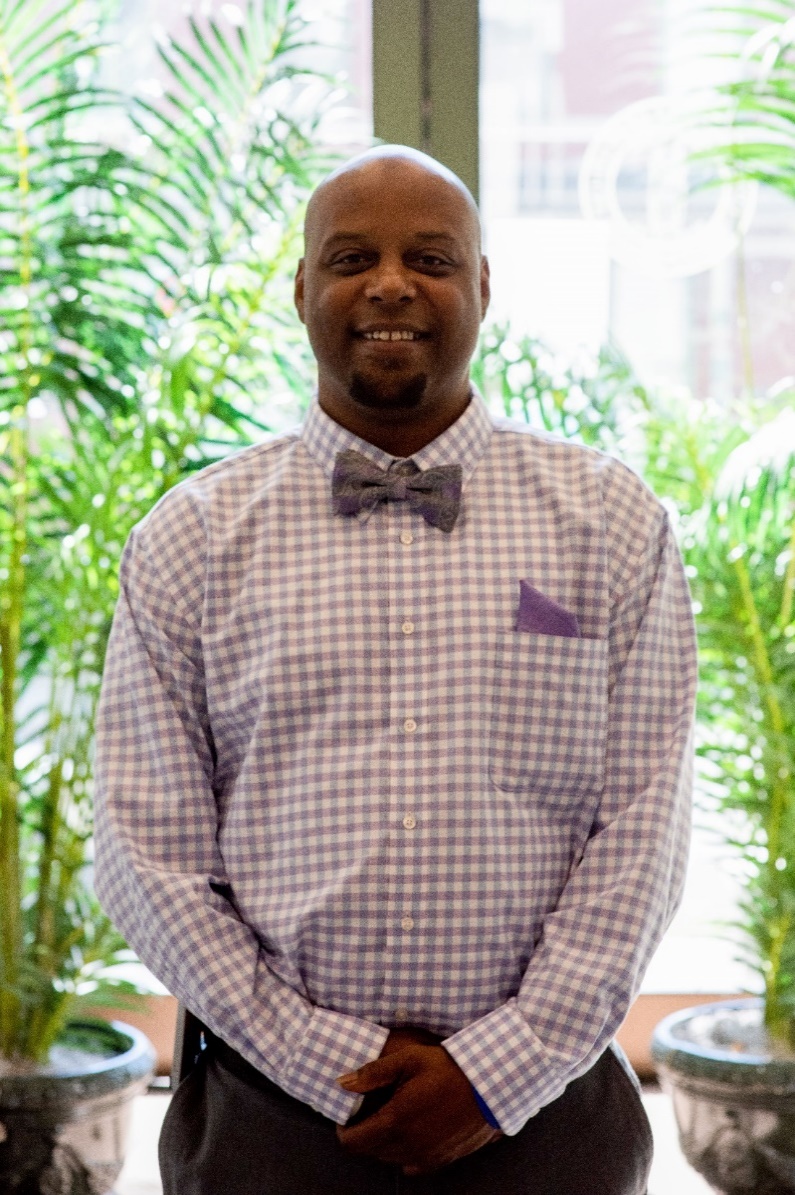 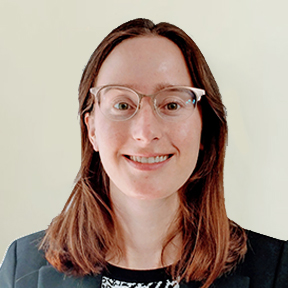 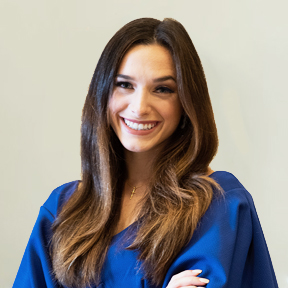 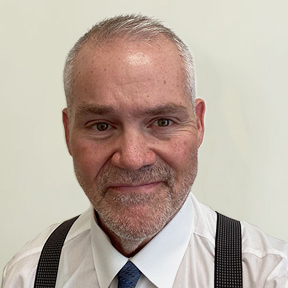 Maurice Walker  Executive Administrative Assistant,
Office of the Secretary
Alex Francke
Marketing and Communications Specialist,
 Office of Marketing and Public Affairs
Dan Wood
Assistant Director of Compliance,
 Department for Financial Services
Danielle Goetz
Research Specialist,
 Office of Research Department for Business Development
10
THANK YOU
CED.ky.gov
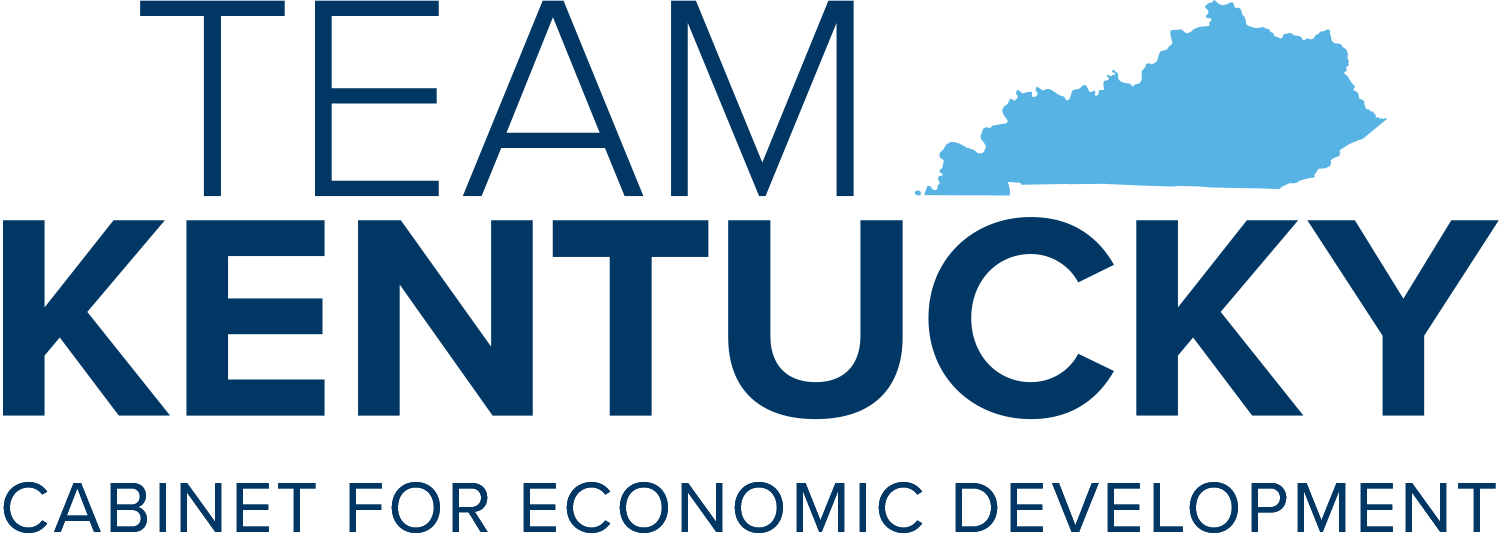